LA PERSPECTIVA DE GÉNERO EN LOS PROCESOS DE FAMILIA Y MEDIDAS DE PROTECCIÓN CON ENFOQUE DIFERENCIAL
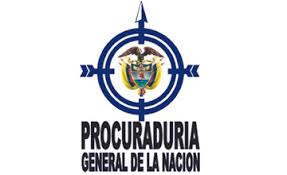 PERSPECTIVA DE GENERO 




El concepto de perspectiva de género sienta sus bases en la Teoría del Género, la cual resulta ser una categoría social y analítica que surge para efectos de explicar las desigualdades entre hombres y mujeres, siempre teniendo en cuenta la existencia de multiplicidad de identidades. De acuerdo a lo anterior, el género permite apreciar las atribuciones asignadas y función desempeñada por cada uno de los sexos de acuerdo a los momentos históricos y a las diferentes culturas, además de las relaciones que se producen entre los mismos, más allá de ese carácter puramente biológico.
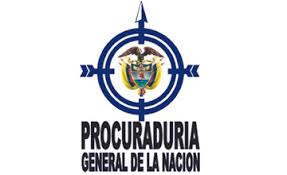 ORIGEN DEL CONCEPTO DE PERSPECTIVA DE GENERO
Parte desde el momento en que se cuestiona el modelo patriarcal, en el cual predominaba el factor biológico para efectos de asignar los roles y tareas en la sociedad, modelo en el que la mujer permaneció claramente subyugada por cuenta de una supuesta inferioridad física. 

Esta situación llevó a que surgieran corrientes feministas a partir del siglo XIX y principios del siglo XX, las cuales concentraban su lucha en la erradicación de las desigualdades existentes, reacciones que conllevaron a obtener algunos logros evidentes que le permitieron a las mujeres el acceso a la educación secundaria y superior, el derecho al voto, además la posibilidad de desempeñar trabajos que estaban reservados a los hombres, la independencia económica y el control de ingresos y propiedades.
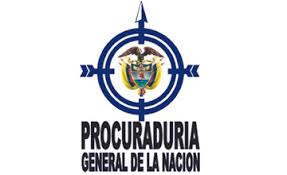 ORIGEN DEL CONCEPTO DE PERSPECTIVA DE GENERO

La perspectiva de género como tal, empezó a ser utilizada en los mecanismos internacionales a partir de la Cuarta Conferencia sobre la Mujer celebrada en Pekín en 1995, concibiéndose como una estructuración ideológica que propende por la igualdad entre hombres y mujeres. A partir de dicha conferencia los distintos países asumieron el compromiso de integrar en sus ordenamientos las políticas de igualdad a nivel transversal, por lo cual, los gobiernos empezaron a incluir tales políticas en todos los programas y medidas legislativas.

Todas estas definiciones parten de la idea de identificar a la perspectiva de género como una metodología útil para abordar el estudio de las relaciones entre hombres y mujeres, haciendo énfasis en las inequidades que históricamente han existido por cuenta de las construcciones y creaciones sociales.
NORMAS INTERNACIONALES
NORMAS INTERNACIONALES
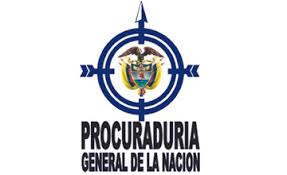 NORMATIVIDAD INTERNA
CONSTITUCIÓN POLÍTICA DE 1991
 
La Carta Política de 1991 entronizó avances muy importantes respecto a la igualdad entre hombres y mujeres, el principio de no discriminación en razón del género y la prevención de la violencia contra la mujer.
 
En el preámbulo consagra como valor suprema la dignidad humana, en sus artículos 13 y 43 consagra el principio de no discriminación en razón del género y el derecho a la igualdad de derechos entre hombres y mujeres, los artículos 11 y 12 consagran el respeto a la vida y la integridad física, el artículo 42 dispone que las relaciones familiares se basan en la igualdad de derechos, deberes de la pareja y en el respeto recíproco entre todos sus integrantes, razón por la cual, cualquier forma de violencia en el núcleo familiar se debe considerar destructiva de su armonía y unidad, por lo cual debe ser sancionada conforme a la ley;  y en sus artículos 43 y 53, adopta medidas especiales para promover una igualdad real y efectiva de la mujer y prevé mandatos genéricos de salvaguarda respecto de sus derechos.
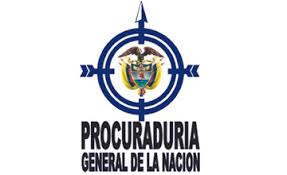 LEYES DICTADAS EN DESARROLLO DE LOS INSTRUMENTOS INTERNACIONALES Y LOS POSTULADOS CONSTITUCIONALES
 
Ley 294 de 1996 por la cual se dictan normas para prevenir, remediar y sancionar la violencia intrafamiliar.
Ley 575 de 2000
Decreto 652 de 2001 por el cual se reglamenta la ley 294 de 1996 reformada parcialmente por la ley 575 de 2000. 
Ley 882 de 2004 por medio de la cual se modifica el artículo 229 de la Ley 599 de 2000. Delito de Violencia intrafamiliar 
Ley 1098 de 2006 Código de Infancia y Adolescencia
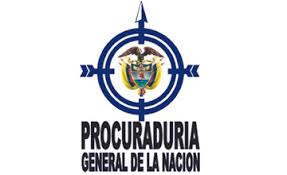 LEYES DICTADAS EN DESARROLLO DE LOS INSTRUMENTOS INTERNACIONALES Y LOS POSTULADOS CONSTITUCIONALES
 
Ley 1257 de 2008 "Por la cual se dictan normas de sensibilización, prevención y sanción de formas de violencia y discriminación contra las mujeres, se reforman los Códigos Penal, de Procedimiento Penal, la Ley 294 de 1996 y se dictan otras disposiciones.
Decreto 4799 de 2011
Ley 1719 de 2014 “por la cual se modifican algunos artículos de las leyes 599 de 2000, 906 de 2004 y se adoptan medidas para garantizar el acceso a la justicia de las víctimas de violencia sexual, en especial la violencia sexual con ocasión del conflicto armado, y se dictan otras disposiciones”
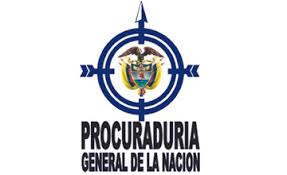 LEYES DICTADAS EN DESARROLLO DE LOS INSTRUMENTOS INTERNACIONALES Y LOS POSTULADOS CONSTITUCIONALES
 
La ley 1761 de 2015, también conocida como la Ley Rosa Elvira Cely, tipificó el feminicidio como un delito autónomo y ordenó crear un sistema Nacional de Estadísticas para cuantificar y analizar los datos relevantes en los casos de violencia basada en género. 
La ley 1773 de 2016, también conocida como Ley Natalia Ponce de León, que  endurece las penas y protege a quienes sean víctimas de ataques con ácido, agentes químicos o sustancia químicas.
Ley 2126 de 2021, fortalecimiento de las Comisarias de Familia.
Decreto 1630 de 2019, medidas de atención y estabilización para mujeres víctimas de violencia
Ley 2215 de 2022, casa refugio para mujeres víctimas de violencia
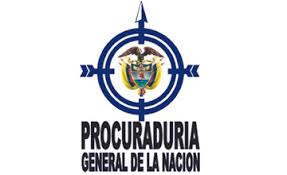 AVANCES JURISPRUDENCIALES EN EL TEMA DE PERSPECTIVA DE GENERO
CORTE CONSTITUCIONAL:
Se encontraron hasta 2024 más de 350 sentencias emitidas por esa Corporación, destacándose 
La C-410 de 1996, M.P. Carlos Gaviria Díaz
La C-408 de 1996, M.P. Alejandro Martínez Caballero que estudió la constitucionalidad de la ley 248 de 1995 que ratificó la Convención de Belém dó pará
La C-711 de 2001, M.P. Jaime Araújo Rentería
Las sentencias T386 de 2013 de Luis Ernesto Vargas Silva y la T-878 de 2014. M.P. Jorge Ivan Palacio Palacio.
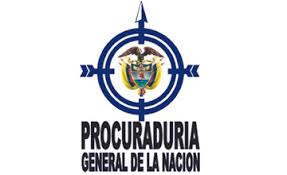 DEFINICION DE LA PERSPECTIVA DE GENERO

Artículo12 del Código de Infancia y Adolescencia: “Se entiende por perspectiva de género el reconocimiento de las diferencias sociales, biológicas y psicológicas en las relaciones entre las personas según el sexo, la edad, la etnia y el rol que desempeñan en la familia y en el grupo social (…)”.

La jurisprudencia de la Corte Constitucional, especialmente la vertida en las sentencias T-967 de 2014 y T-338 de 2018, definen la perspectiva de género.
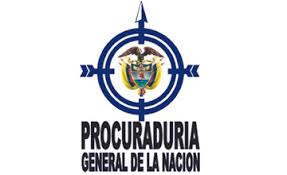 DEFINICION DE LA PERSPECTIVA DE GENERO

Juzgar con perspectiva de género puede definirse como una metodología de análisis de la cuestión litigiosa, que debe desplegarse en aquellos casos en los que se involucren relaciones de poder asimétricas o patrones estereotípicos de género y exige la integración del principio de igualdad en la interpretación y aplicación del ordenamiento jurídico en la búsqueda de soluciones equitativas ante situaciones desiguales de género. La transversalización se consolida, así como una herramienta novedosa de transformación social, para garantizar la efectiva salvaguardia de los derechos de las mujeres ante la necesidad impostergable de reconocer la diversidad de género, tanto en la interpretación y aplicación de los estándares internacionales de género.
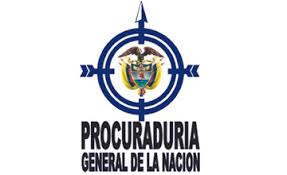 DEFINICION DE LA PERSPECTIVA DE GENERO

Se debe avanzar de la IGUALDAD PROCESAL A LA IGUALDAD MATERIAL
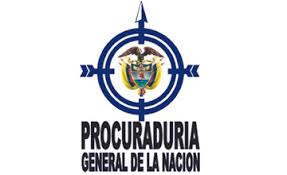 ENFOQUE DE GENERO EN LAS MEDIDAS DE PROTECCION

Sentencias T-219 de 2023 M.P. CRISTINA PARDO SCHLESINGER 
T-010 de 2024.  M.P. Juan Carlos Cortés González

La jurisprudencia de la Corte Constitucional ha reafirmado la importancia de la aplicación del enfoque de género en las actuaciones y decisiones judiciales y administrativas de las distintas autoridades. En ese sentido, la perspectiva de género implica que las decisiones de una determinada autoridad no reproduzcan ni perpetúen los estereotipos de género discriminatorios.
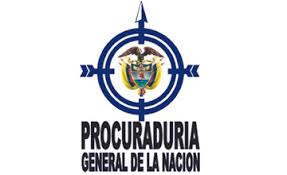 ENFOQUE DE GENERO EN LAS MEDIDAS DE PROTECCION
El criterio de género en general implica la obligación de:
 (i) eliminar prácticas que tiendan a la revictimización, 
(ii) a evitar no dar credibilidad a las versiones rendidas por las víctimas y
(iii) a investigar todas las circunstancias que se relacionan con los casos de violencia de género. Lo anterior obliga a las autoridades a (i) actuar de manera célere, (ii) reconocer las asimetrías históricas e imposibilidades probatorias en las que se puedan encontrar las víctimas de violencia de género[ y (iii) desplegar todas las actividades de investigación requeridas y valoración razonable y exhaustiva de las pruebas recaudadas.
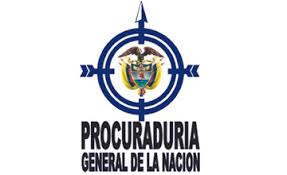 ENFOQUE DE GENERO EN LAS MEDIDAS DE PROTECCION

Criterios básicos a tener en cuenta por parte de las autoridades respecto de las víctimas de violencia para garantizar el acceso a una justicia con enfoque de género:
 (i) resolución del trámite de medida de protección en término razonable; 
(ii) acceso efectivo a la administración de justicia de las víctimas de violencia; 
(iii) garantías de no repetición; acceso a la información y oportunidad de corrección; y 
(iv) medidas idóneas para la protección de la víctima, así como decisiones imparciales libres de estereotipos de género.